ФГБОУ ВО «КУБАНСКИЙ ГОСУДАРСТВЕННЫЙ
 МЕДИЦИНСКИЙ УНИВЕРСИТЕТ» 
МИНИСТЕРСТВА ЗДРАВООХРАНЕНИЯ РФ

КАФЕДРА СУДЕБНОЙ МЕДИЦИНЫ
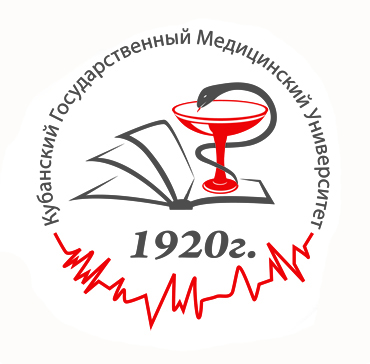 ПАТОМОРФОЛОГИЧЕСКИЕ, СУДЕБНО-ХИМИЧЕСКИЕ И ГИСТОХИМИЧЕСКИЕ ЭКВИВАЛЕНТЫ МЕХАНИЗМОВ И ТЕМПОВ СМЕРТИ ПРИ ОТРАВЛЕНИЯХ АЛКОГОЛЕМ НА ФОНЕ АЛКОГОЛЬНОЙ БОЛЕЗНИ ПЕЧЕНИ
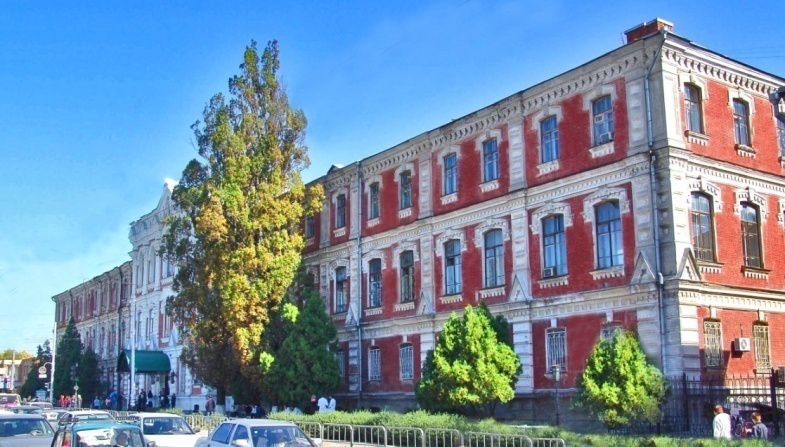 Доклад Е.Н. ТРАВЕНКО
В.А.ПоРОДЕНКО
Алкоголь является ведущим фактором, обуславливающим уровень заболеваемости
 и смертности населения в большинстве стран мира. 
    
      В России вклад алкоголя в общую смертность составляет от 11,9% до 23,4%.

По данным Росстата отравление этанолом  в 2017 г. в России составило 4,9 случая на 100 тыс. населения, в ЮФО - 2,8, в Краснодарском крае – 1,7

В Краснодарском крае  от АБП в 2017 г. умерло 634 человека, для сравнения от злокачественных новообразований трахеи, бронхов и легких – 504.
Алкогольная болезнь печени, в соответствии с МКБ-10, включает рубрики:
К70.0 Алкогольная жировая дистрофия печени.
К70.1 Алкогольный гепатит.
К70.2 Алкогольный фиброз и склероз печени.
К70.3 Алкогольный цирроз печени.
К70.4 Алкогольная печеночная недостаточность.
К70.9 Алкогольная болезнь печени не уточненная.
Таблица - Частота встречаемости наружных признаков, n (%)
Таблица - Частота встречаемости признаков отравлений алкоголем 
при внутреннем исследовании, n (%)
Таблица - Частота встречаемости признаков отравлений алкоголем 
при внутреннем исследовании, n (%)
Таблица - Частота встречаемости признаков отравлений алкоголем 
при внутреннем исследовании, n (%)
Таблица - Частота встречаемости микроскопических внутренних признаков 
отравлений алкоголем, n (%)
Таблица - Частота встречаемости микроскопических внутренних признаков 
отравлений алкоголем, n (%)
Признаки отравления этанолом, показавшие выраженную статистически значимую связь с той или иной группой АБП
 (ранговые корреляции Спирмена ближе к 1, гамма - корреляция больше 0,5): 

  кровоизлияния в слизистую желудка и кишечника (КСЖК), 
гиперемия дыхательных путей (ГДП), скопление слизи в  желудке (ССЖ), 
3) специфический запах алкоголя от органов и полостей (СЗА), 
4)  отек Фатерова соска (ОФС), 
5)  очаговые кровоизлияния в эпикард (КЭ), 
6)  обесвеченное желудочное содержимое (ОЖС). 
.
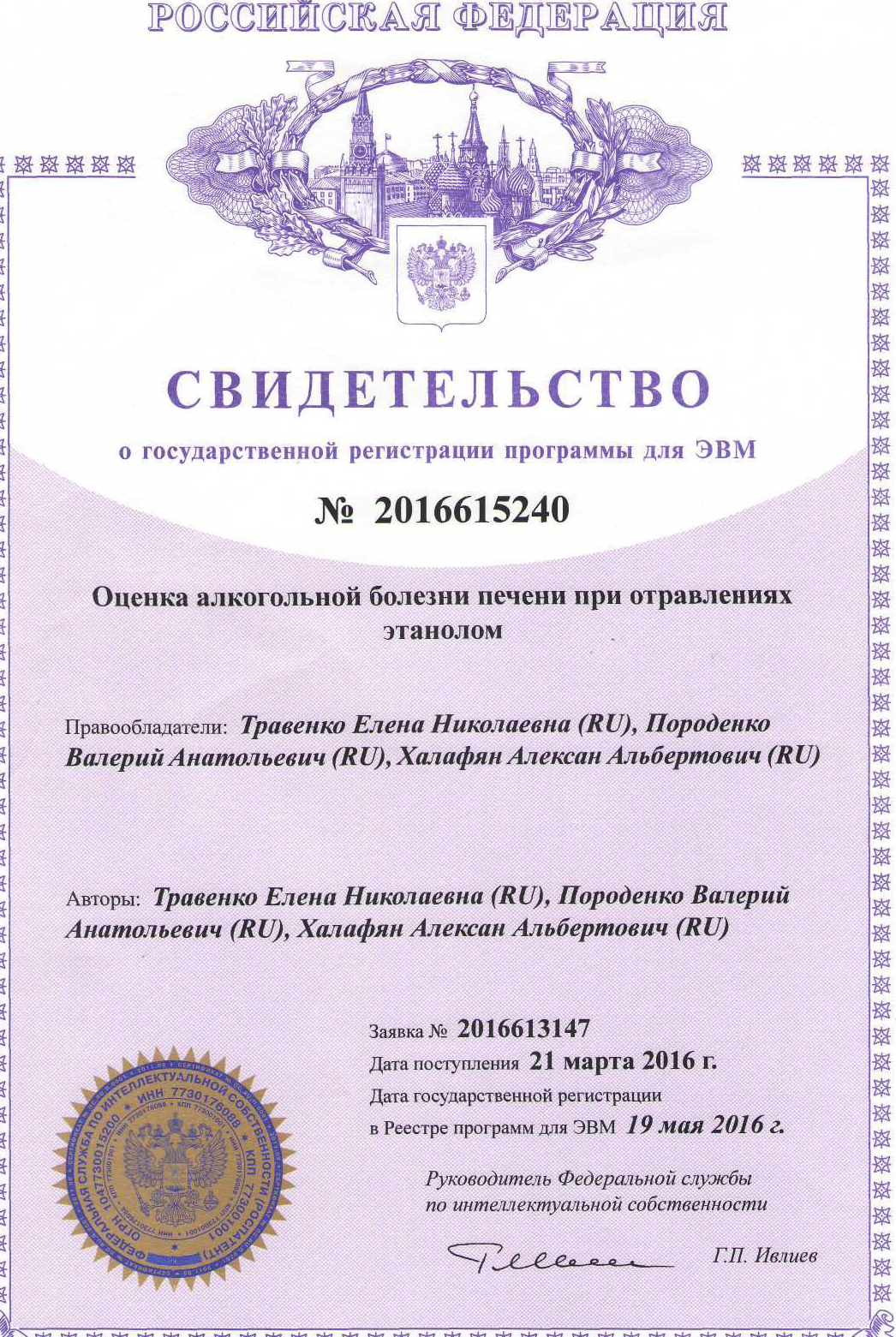 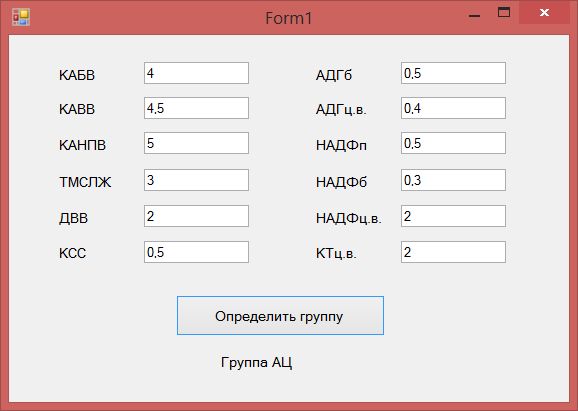 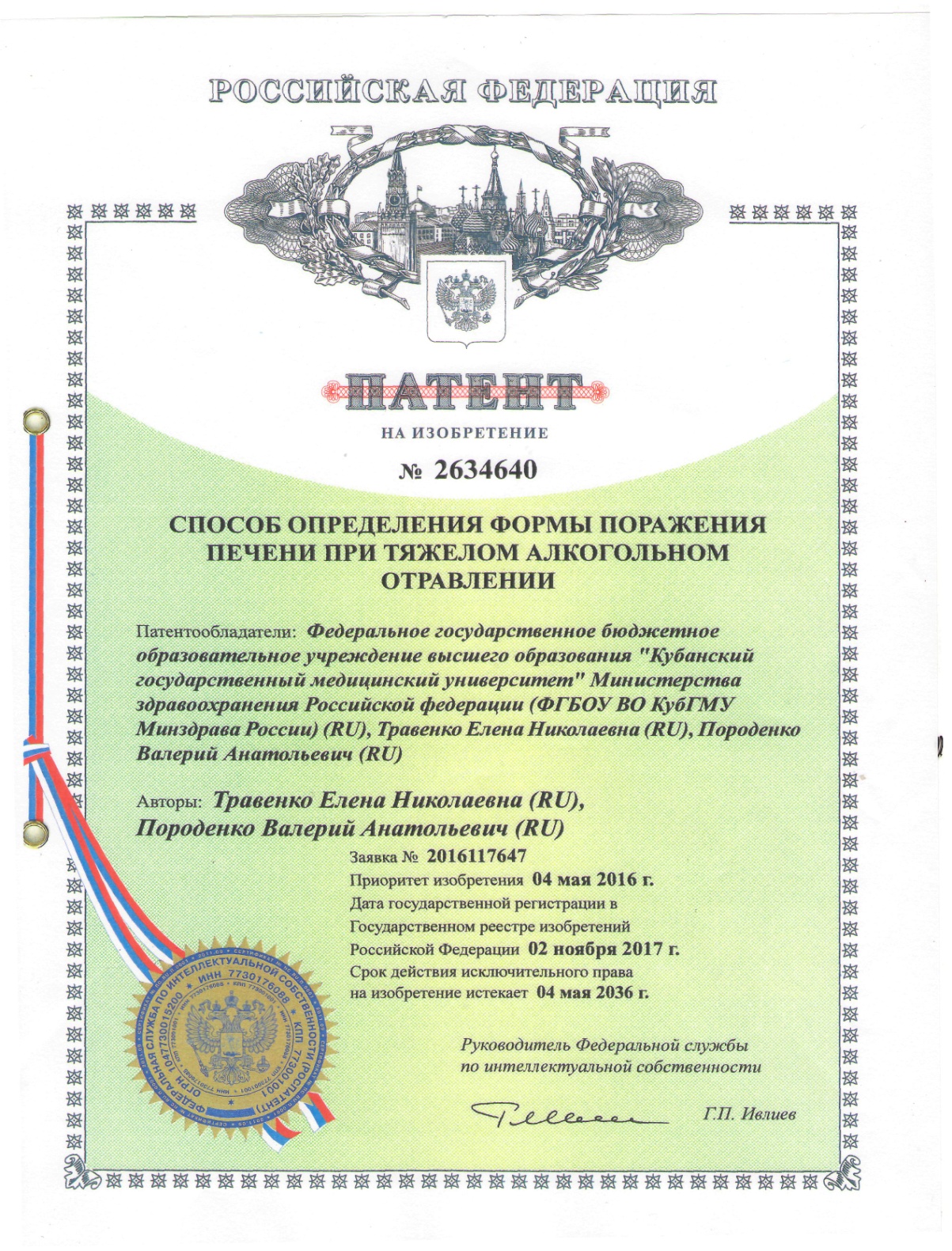 ПАТОМОРФОЛОГИЧЕСКИЕ
ЭКВИВАЛЕНТЫ (КРИТЕРИИ)
 
При отсутствии или слабой выраженности (не более 1-3 компонентов эквивалента) ему присваивается значение 0, при умеренной или яркой выраженности – по 1 баллу.
1. Изменения в головном мозге:
- выраженные нарушение микроциркуляции: отек, полнокровие, кровоизлияния под мягкую мозговую оболочку и периваскулярно; плазматизация стенок сосудов; дистрофия, некроз нейронов.
ТИП СМЕРТИ МОЗГОВОЙ
-
ТИП СМЕРТИ МОЗГОВОЙ
2. Отсутствие выраженных изменений в печени, сердце, легких, почках.
3.Выраженные признаки быстро наступившей смерти:
- разлитые, интенсивные трупные пятна;
- непроизвольное мочеиспускание, дефекация;
- жидкое состояние крови в сосудах и полостях; иногда свертки в полостях сердца;
- венозное полнокровие внутренних органов;
- субплевральные и субэпикардиальные кровоизлияния.
. 




1. Изменения в печени (ведущий орган): 
- воспалительно-инфильтративные: средне- и крупнокапельная жировая дистрофия; отек пространств Диссе, воспалительно-клеточная инфильтрация, нарушение балочного строения, мелкие холестазы; неравномерное кровенаполнение;
- дегенеративно-дистрофические: смешанная дистрофия (зернистая + белковая), изменение количества ядер в гепатоцитах; липофусцин; редкие очаги центролобулярного некроза.
ТИП СМЕРТИ ПЕЧЕНОЧНЫЙ
ТИП СМЕРТИ ПЕЧЕНОЧНЫЙ
2. Изменения в головном мозге:
- выраженные нарушение микроциркуляции: отек, полнокровие, кровоизлияния под мягкую мозговую оболочку и периваскулярные; плазматизация, изменение эндотелия стенок, дистония сосудов; дистрофия, некроз нейронов.
3. Изменения со стороны легких:
- выраженные очаговый отек и кровоизлияния;
-очаги эмфиземы, наличие в просветах альвеол слущенного эпителия.
4. Выраженные признаки быстро наступившей смерти.
1. Изменения в сердце (ведущий орган):
- выраженные наложения эпикардиального жира;
- дряблость сердечной мышцы;
- расширение полостей;
- минимальная гипертрофия миокарда;
- атрофия и гипертрофия кардиомиоцитов; 
- распространенные повреждения кардиомиоцитов: 
- фрагментация, волнообразная деформация; дегенерация кардиомиоцитов; 
- мелкоочаговый, диффузный фиброз;
- стромальный липоматоз;
- липофусциноз; 
- очаги кровоизлияний и ишемии в миокарде;
- гистиолимфоцитарная реакция.
ТИП СМЕРТИ СЕРДЕЧНЫЙ (АКМП)
2. Изменения со стороны легких:
- выраженный очаговый отек, кровоизлияния;
- бронхит, очаги воспалительной инфильтрации.
3. Геморрагический синдром:
 - кровянистые выделения из носа;
- множественные кровоизлияния различной локализации;
- стазы эритроцитов, сладжи, микротромбы в просветах сосудов.  
4. Слабые некробиотические процессы в головном мозге и в почках.
5. Умеренно выраженные признаки быстро наступившей смерти.
ТИП СМЕРТИ СЕРДЕЧНЫЙ (АКМП)
ТИП СМЕРТИ  СЕРДЕЧНЫЙ
(ЦКМ)
1. Изменения в сердце (ведущий орган):
- увеличение размеров сердца с асимметричной гипертрофией и неравномерной дилатацией полостей;
- слабовыраженная атрофия и дистрофия кардиомиоцитов;
- жидкая кровь и свертки крови в полостях сердца;
- крупноочаговый миокардиальный фиброз;
- суб и миокардиальный отек;
- миоцитолиз; вакуолизация ядер и цитоплазмы;
- полиморфизм ядер, гиперхроматоз;
-неравномерное кровенаполнение сердечной мышцы.
ТИП СМЕРТИ  СЕРДЕЧНЫЙ
(ЦКМ)
2. Изменения в легких:
- умеренный очаговый отек и кровоизлияния;
- очаги эмфиземы, наличие в просветах альвеол слущенного эпителия; очаговая пневмония.
3. Изменения со стороны печени и селезенки:
- увеличение размеров селезенки и печени за счет левой доли, диаметра воротной вены; обеднение сосудистого рисунка;
- нарушение долькового строения печени, некрозы, септы, ложные дольки, узлы регенерации, гистиолимфоцитарная реакция.
4. Умеренные некробиотические изменения в головном мозге, почках.
5. Периферические отеки, водянка полостей.
6. Слабо выраженные признаки быстро наступившей смерти.
СУДЕБНО-ХИМИЧЕСКИЕ ЭКВИВАЛЕНТЫ
1 балл – концентрация алкоголя в крови воротной вены имеет максимальную выраженность; 
2 балла - высокий уровень алкоголя в нижней полой вене; 
3 балла – содержание алкоголя выше в правых отделах сердца чем в других отделах сосудистого русла и в левых его полостях; 
4 балла – высокое и примерно одинаковое содержание алкоголя в обоих полостях сердца,
ГИСТОХИМИЧЕСКИЕ ЭКВИВАЛЕНТЫ
1 балл – максимальный уровень активности АДГ и НАДФ-Д соответствует области портальных трактов - 1зона, а КТ-ПО – области центральной вены - 3 зона; 
2 балла - максимальный уровень активности характеризует АДГ и КТ-ПО в 1 зоне, а НАДФ-Д в области балок печени  - 2 зона; 
3 балла – наибольший уровень активности всех АОФС в 3 зоне; 
4 балла – высокие уровни АДГ в 1 зоне, НАДФ-Д и КТ-ПО – в 3 зоне ацинусов печени.
ПРИНЦИПЫ ПОДХОДА 
К ОБОСНОВАНИЮ ПРИЧИН ЛЕТАЛЬНОГО ИСХОДА 
ПРИ ОТРАВЛЕНИЯХ ЭТАНОЛОМ  
НА ФОНЕ АБП
4 - 6 баллов - мозговой тип умирания с развитием паралича сердечно-сосудистого и дыхательного центров; 
7 - 9 баллов – печеночный тип, обуславливающий острую печеночную недостаточность, кому, отек головного мозга, дислокацию;
10 - 12 – сердечный, прогрессирование цирротической кардиомиопатии (ЦКМП) с нарастанием сердечной недостаточности по левожелудочковому типу; 
13 и более - сердечный, в основе которого лежит алкогольная кардиомиопатия (АКМП), влекущая за собой внезапную сердечную смерть или острую недостаточность кровообращения.
ТЕМПЫ УМИРАНИЯ
ПРИМЕР  ЗАПОЛНЕНИЯ 
МЕДИЦИНСКОГО СВИДЕТЕЛЬСТВА О СМЕРТИ
1. а) острое отравление этанолом (Т51.0)
б) –
в) –
г) случайное отравление этанолом (Х45.9)
II. -
ПРИМЕР   ЗАПОЛНЕНИЯ 
МЕДИЦИНСКОГО СВИДЕТЕЛЬСТВА О СМЕРТИ
1. а) остановка сердца не уточненная (I46.9)
б) алкогольная кардиомиопатия (I42.6)
в) острое отравление этанолом (Т51.0)
г) случайное отравление этанолом (Х45.9)
II. Последствия токсического действия веществ немедицинского назначения: алкогольный гепатит (Т.97.9)
ПРИМЕР   ЗАПОЛНЕНИЯ 
МЕДИЦИНСКОГО СВИДЕТЕЛЬСТВА О СМЕРТИ
I. а) остановка сердца не уточненная (I46.9)
б) -
в) - последствия токсического действия веществ немедицинского назначения: алкогольная кардиомиопатия, алкогольный гепатит (Т.97.9) 
г) -
Хроническая алкогольная интоксикация 
(F 10.1)
Письмо Минздравсоцразвития России от 19.01.2009 г. №14-6/10/2-178   
методические рекомендации по порядку выдачи и заполнения медицинских свидетельств о смерти: « в случае смерти пациента, когда сочетаются заболевания, вызванные употреблением алкоголя, отравления алкоголем или психические поведенческие расстройства» придерживаются  следующих правил: если в качестве основного состояния определено одно из заболеваний печени  (К71-76) при наличии признаков отравления алкоголем (Т.51.), это заболевание печени надо записывать в части 1. Отравление алкоголем (Т51. в части 11, как состояние способствующее  смерти.
ПРИМЕР   ЗАПОЛНЕНИЯ 
МЕДИЦИНСКОГО СВИДЕТЕЛЬСТВА О СМЕРТИ
I. 
а) Алкогольный гепатит (К. 70.1);
б) -
в) -
II. Острое отравление этанолом (Т51.0).
СПАСИБО ЗА ВНИМАНИЕ
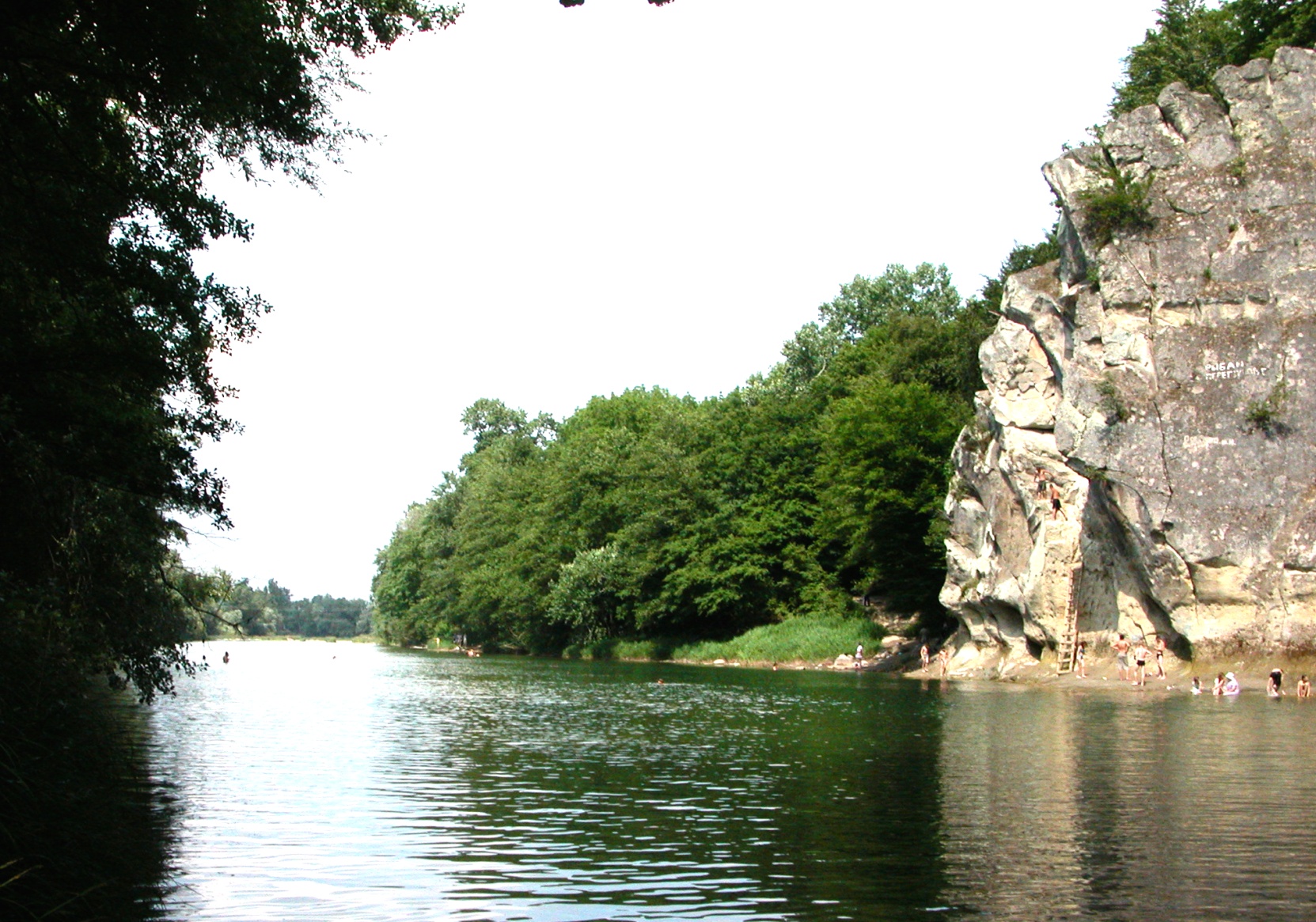